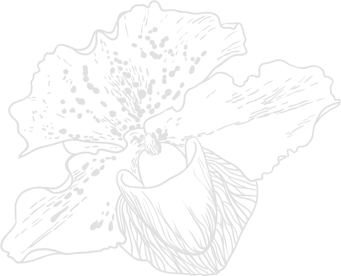 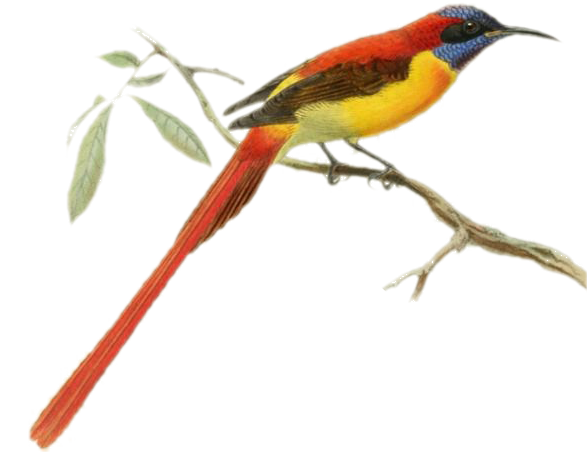 古典情怀
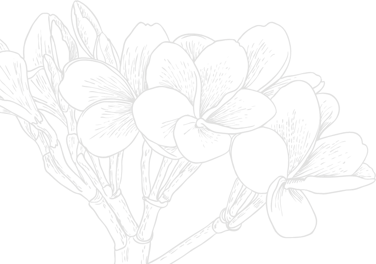 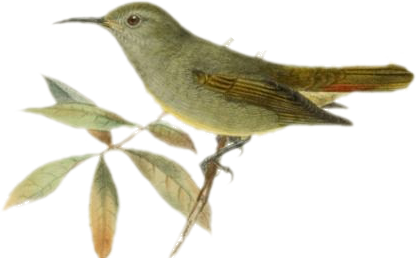 目 录
壹
贰
叁
肆
CONTENTS
增加内容
增加内容
增加内容
增加内容
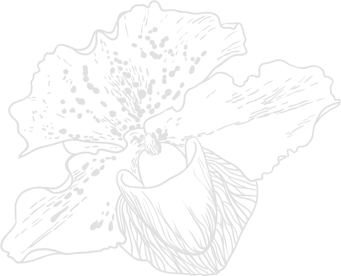 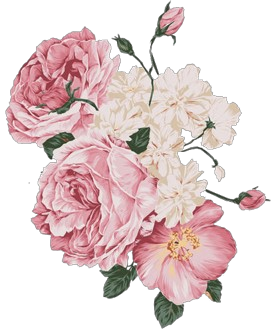 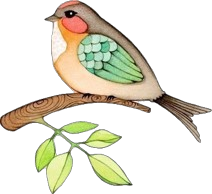 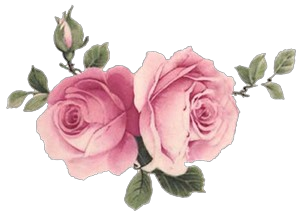 01
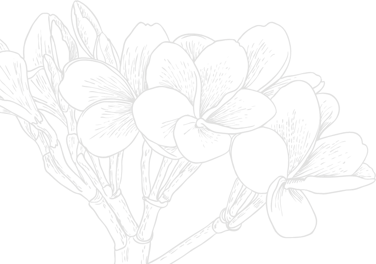 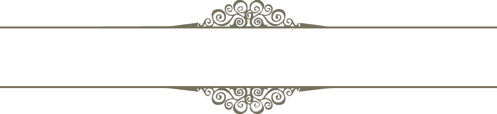 2018年总结工作总结
国内外精品PPT
一个小标题
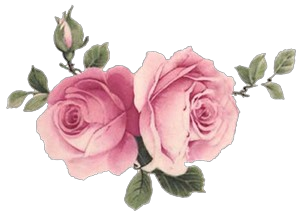 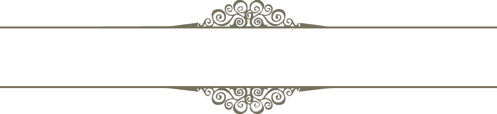 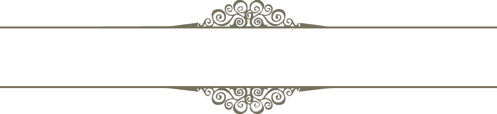 项目标题
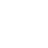 输入您的标题
输入您的标题
点击输入文字内容，文字内容需概括精炼，不用多余的文字修饰点击输入文字内容，文字内容需概括精炼，不用多余的文字修饰
点击输入文字内容，文字内容需概括精炼，不用多余的文字修饰点击输入文字内容，文字内容需概括精炼，不用多余的文字修饰
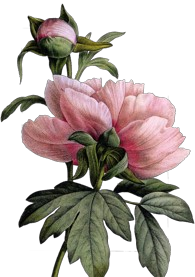 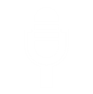 输入您的标题
输入您的标题
点击输入文字内容，文字内容需概括精炼，不用多余的文字修饰点击输入文字内容，文字内容需概括精炼，不用多余的文字修饰
点击输入文字内容，文字内容需概括精炼，不用多余的文字修饰点击输入文字内容，文字内容需概括精炼，不用多余的文字修饰
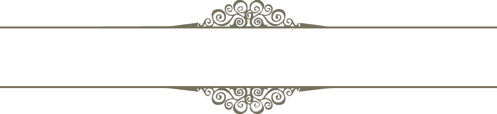 项目标题
单击添加标题
单击添加标题
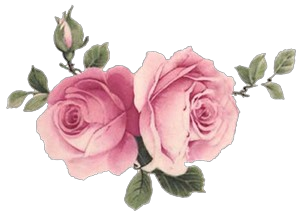 单击此处添加文本
单击此处添加文本
单击此处添加文本
单击此处添加文本
单击此处添加文本
单击此处添加文本
单击此处添加文本
单击此处添加文本
单击此处添加文本
单击此处添加文本
单击此处添加文本
单击此处添加文本
单击添加标题
单击添加标题
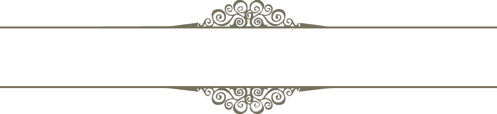 项目标题
点击输入标题文本
点击输入简要文字解说，解说文字尽量概括精炼，不用多余的文字修饰，简洁精准的 解说所提炼的核心概念。点击输入简要文字解说，解说文字尽量概括精炼，不用多余的文字修饰。
全年总额：
39
97
80
63
82
90
53,648,258
纯利润
毛利润
点击输入标题文本
点击输入简要文字解说，解说文字尽量概括精炼，不用多余的文字修饰，简洁精准的 解说所提炼的核心概念。点击输入简要文字解说，解说文字尽量概括精炼，不用多余的文字修饰，简洁精准的 解说所提炼的核心概念。
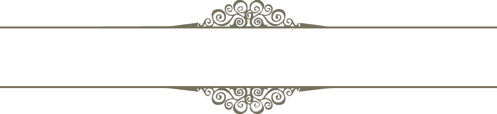 项目标题
单击编辑标题
单击此处可编辑内容
4
单击编辑标题
单击编辑标题
5
3
单击此处可编辑内容
单击此处可编辑内容
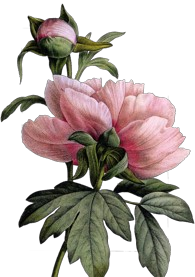 单击编辑标题
单击编辑标题
2
6
单击此处可编辑内容
单击此处可编辑内容
1
7
单击编辑标题
单击编辑标题
单击此处可编辑内容
单击此处可编辑内容
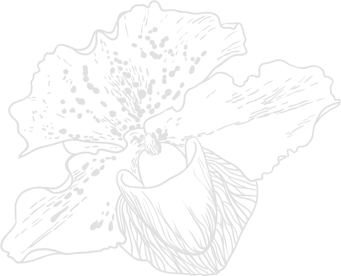 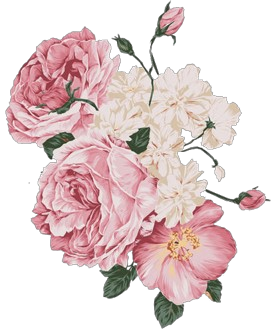 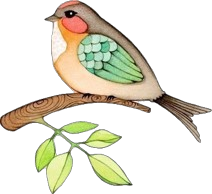 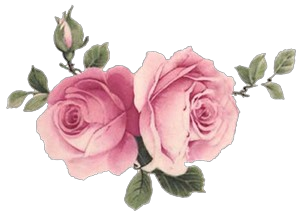 02
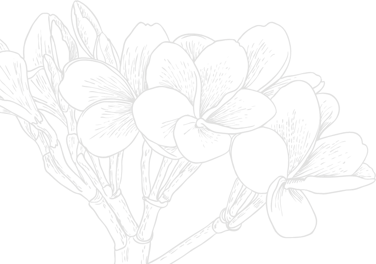 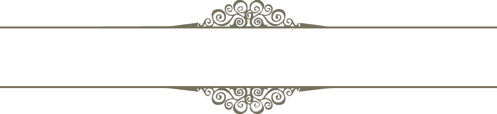 一个小标题
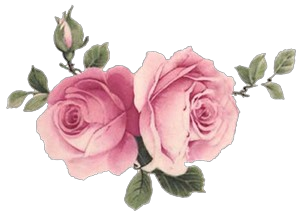 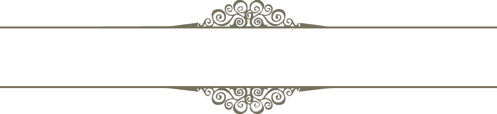 2018 year-end summary work sum
arizes the boutique PPT
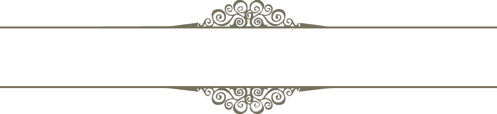 项目标题
这里输入简单的文字概述
这里输入简单的文字概述这里输入简单字概述这里输入简单简单的文字概述这里输入简单的文字概述简单的文字概述这里输入简单的文字概述这里输入简单的文字概述这里输入简单的文字
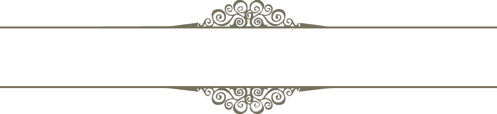 项目标题
点击添加文本
点击添加文本
单击此处添加段落文本
单击此处添加段落文本
单击此处添加段落文本
单击此处添加段落文本
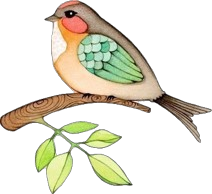 点击添加文本
点击添加文本
单击此处添加段落文本
单击此处添加段落文本
单击此处添加段落文本
单击此处添加段落文本
点击添加文本
点击添加文本
单击此处添加段落文本
单击此处添加段落文本
单击此处添加段落文本
单击此处添加段落文本
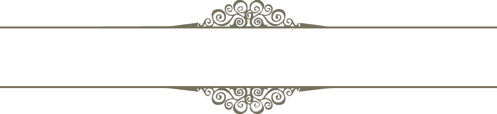 项目标题
添加标题
在此录入上述图表的综合描述说明，在此录入上述图表的综合描述说明。
添加标题
在此录入上述图表的综合描述说明，在此录入上述图表的综合描述说明。
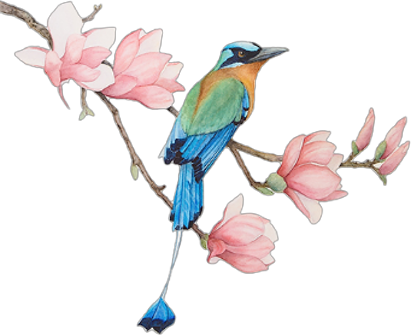 添加标题
在此录入上述图表的综合描述说明，在此录入上述图表的综合描述说明。
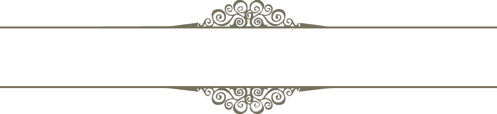 项目标题
市场份额分析
1
请在这里输入第一个分析要点请在这里输入第一个分析要点请在这里输入第一个分析要点请在这里输入第一个分析要点
2
北京 35%
请在这里输入第二个分析要点请在这里输入第二个分析要点请在这里输入第二个分析要点请在这里输入第二个分析要点
重庆 13%
上海 21%
广州 31%
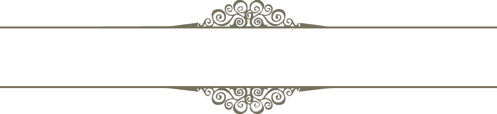 项目标题
LOREM IPSUM
LOREM IPSUM
LOREM IPSUM
LOREM IPSUM
点击增加文字内容
点击增加文字内容
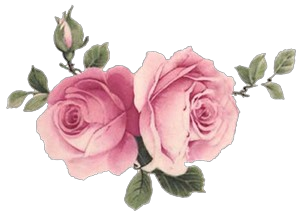 点击增加文字内容
点击增加文字内容
点击增加文字内容
点击增加文字内容
点击增加文字内容
点击增加文字内容
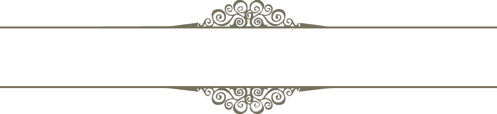 项目标题
5%
TODAY
2016.11
历史最好记录
业务一
业务二
业务三
相比较去年同期上涨
您的内容打在这里，或者通过复制您的文本后。您的内容打在这里，或者通过复制您的文本后。
您的内容打在这里，或者通过复制您的文本后。您的内容打在这里，或者通过复制您的文本后。
您的内容打在这里，或者通过复制您的文本后。您的内容打在这里，或者通过复制您的文本后。
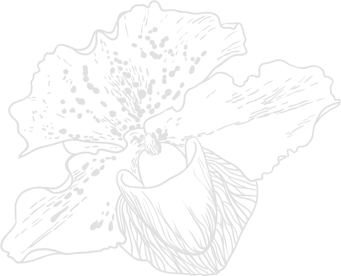 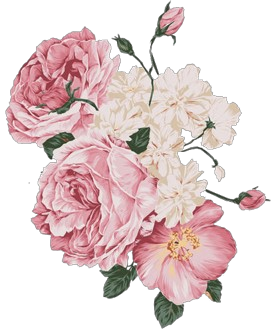 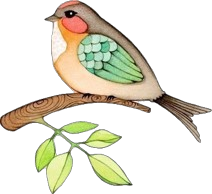 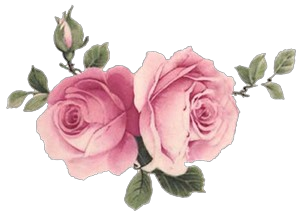 03
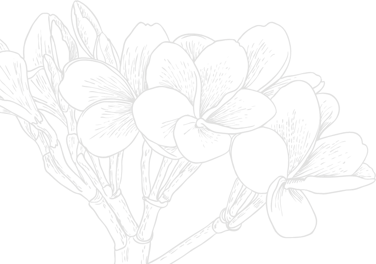 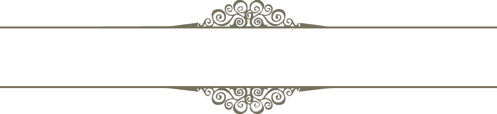 一个小标题
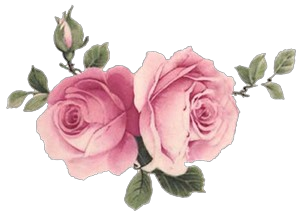 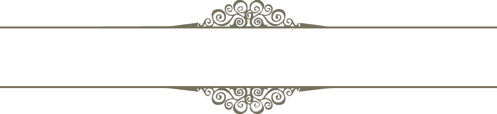 2018 year-end summary work sum
arizes the boutique PPT
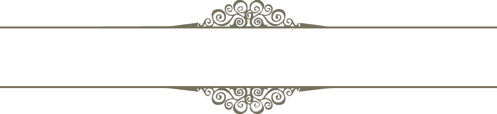 项目标题
各地区销售业绩
东部
南部
西部
北部
不论是现有的还是正在试行的销售体系组织结构都无法克服在跨产品线交叉销售方面的缺陷。
跨产品线的交叉销售为实达现有产品线呈现了巨大的机会，而且将随着实达新产品线的不断引入及成长而变得更为重要。
71%
50%
60%
85%
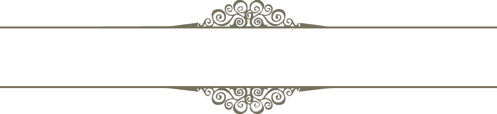 项目标题
此处输入文本
此处输入文本
此处输入文本
此处输入文本
第二季完成
第四季完成
第一季完成
第三季完成
此处输入文本
此处输入文本
此处输入文本
此处输入文本
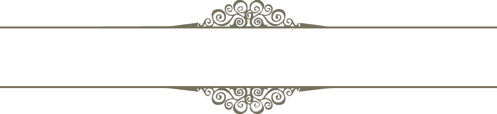 项目标题
在此输入文字
1
请您在此输入一些描述性文字请您在此输入请您在此输入一些描述性文字请您在此输入请您在此输
在此输入文字
2
请您在此输入一些描述性文字请您在此输入请您在此输入一些描述性文字请您在此输入请您在此输
在此输入文字
3
请您在此输入一些描述性文字请您在此输入请您在此输入一些描述性文字请您在此输入请您在此输
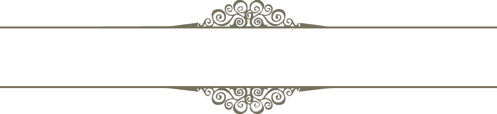 项目标题
点击添加内容
点击添加内容
您的内容打在这里，或者通过复制您的文本后，在此框中选择粘贴，并选择只保留文字，在此录入上述图表的描述说明。
您的内容打在这里，或者通过复制您的文本后，在此框中选择粘贴，并选择只保留文字，在此录入上述图表的描述说明。
点击添加内容
点击添加内容
您的内容打在这里，或者通过复制您的文本后，在此框中选择粘贴，并选择只保留文字，在此录入上述图表的描述说明。
您的内容打在这里，或者通过复制您的文本后，在此框中选择粘贴，并选择只保留文字，在此录入上述图表的描述说明。
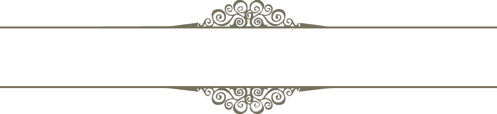 项目标题
在此输入文字
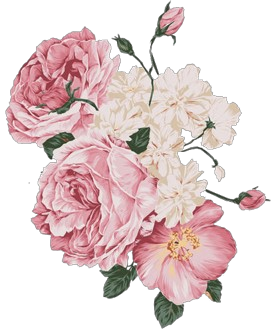 请您在此输入需要的文字请您在此输入需要的文字请您在此输入需要的文字此
01
在此输入文字
请您在此输入需要的文字请您在此输入需要的文字请您在此输入需要的文字此
02
在此输入文字
请您在此输入需要的文字请您在此输入需要的文字请您在此输入需要的文字此
03
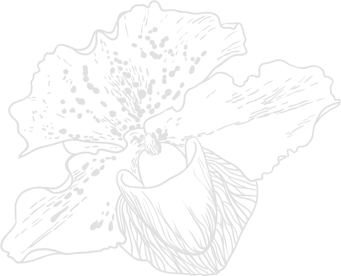 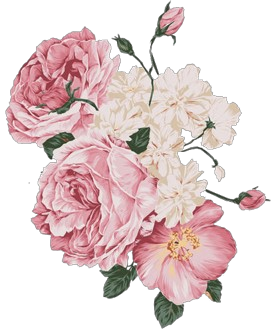 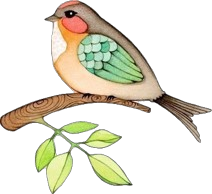 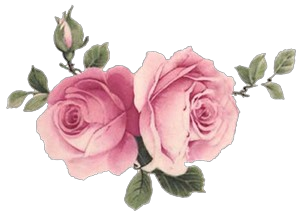 04
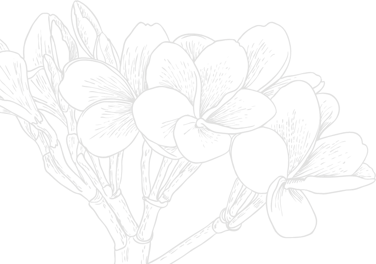 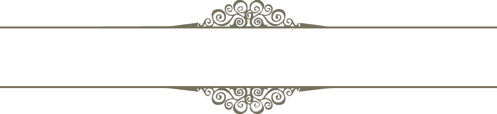 一个小标题
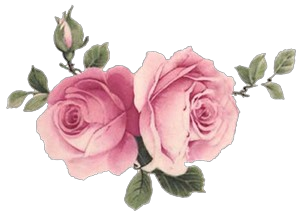 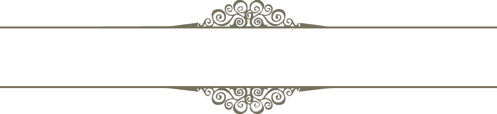 2018 year-end summary work sum
arizes the boutique PPT
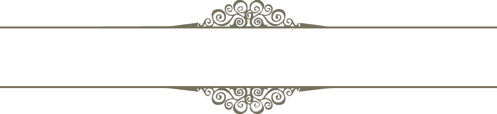 项目标题
单击编辑标题
单击编辑标题
单击此处可编辑内容，根据您的需要自由拉伸文本框大小
单击此处可编辑内容，根据您的需要自由拉伸文本框大小
单击编辑标题
单击编辑标题
单击此处可编辑内容，根据您的需要自由拉伸文本框大小
单击此处可编辑内容，根据您的需要自由拉伸文本框大小
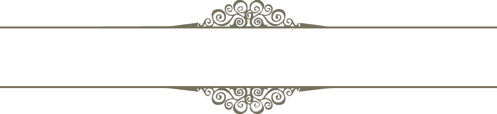 项目标题
单击此处编辑您要的内容，建议您在展示时采用微软雅黑字体，本模版所有图形线条及其相应素材均可自由编辑、改色、替换。
A
B
单击此处编辑您要的内容，建议您在展示时采用微软雅黑字体，本模版所有图形线条及其相应素材均可自由编辑、改色、替换。
C
单击此处编辑您要的内容，建议您在展示时采用微软雅黑字体，本模版所有图形线条及其相应素材均可自由编辑、改色、替换。
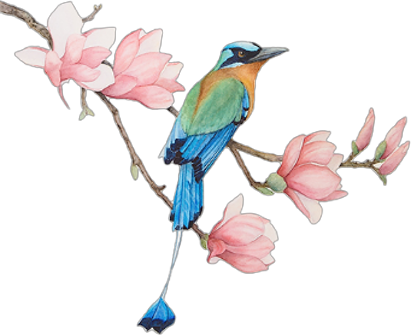 D
单击此处编辑您要的内容，建议您在展示时采用微软雅黑字体，本模版所有图形线条及其相应素材均可自由编辑、改色、替换。
E
单击此处编辑您要的内容，建议您在展示时采用微软雅黑字体，所有图形线条及其相应素材均可自由编辑、改色、替换。
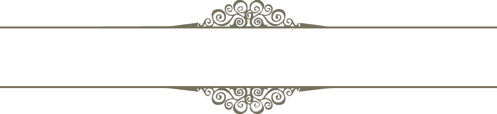 项目标题
输入标题
添加标题
在此录入上述图表的综合描述说明，在此录入上述图表的综合描述说明。
70%
30%
输入标题
在此录入上述图表的描述说明，在此录入上述图表的描述说明。
在此录入上述图表的综合描述说明，在此录入上述图表的综合描述说明。
添加标题
输入标题
40%
在此录入上述图表的综合描述说明，在此录入上述图表的综合描述说明。
60%
在此录入上述图表的描述说明，在此录入上述图表的描述说明。
输入标题
在此录入上述图表的综合描述说明，在此录入上述图表的综合描述说明。
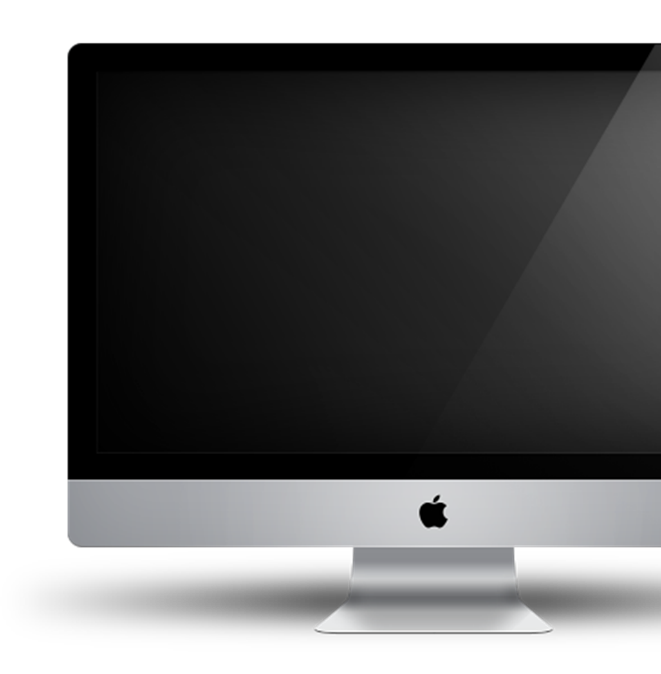 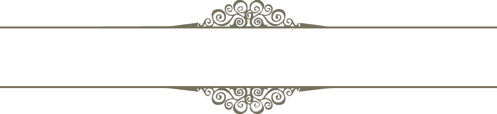 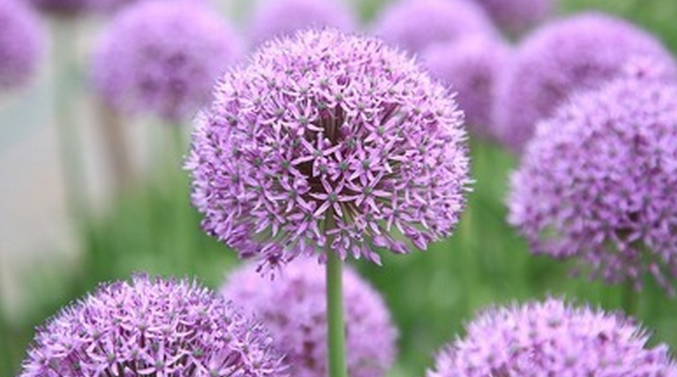 项目标题
单击此处编辑您要的内容，建议您在展示时采用微软雅黑字体，本模版所有图形线条及其相应素材均可自由编辑、改色、替换。
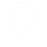 单击此处编辑您要的内容，建议您在展示时采用微软雅黑字体，本模版所有图形线条及其相应素材均可自由编辑、改色、替换。
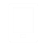 单击此处编辑您要的内容，建议您在展示时采用微软雅黑字体，本模版所有图形线条及其相应素材均可自由编辑、改色、替换。
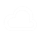 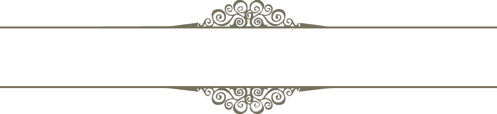 项目标题
LOREM IPSUM
LOREM IPSUM
点击增加文字内容
点击增加文字内容
点击增加文字内容
点击增加文字内容
A
B
C
D
LOREM IPSUM
LOREM IPSUM
点击增加文字内容
点击增加文字内容
点击增加文字内容
点击增加文字内容
谢谢观赏
THANKS
YOUR TEXT HERE